Бизнес-проект«Я открываю детский развивающий центр «Букварик»;Слоган : «Радость детям , помощь взрослым»;
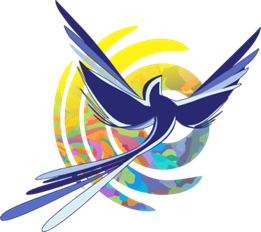 Работу подготовила:
ученица 8 В класса
Сырова Варвара
Научный руководитель: педагог 
дополнительного образования МБУ 
ДО «ЦВР» Крылатый 
Сенькина Елена Павловна
Самара, 2021
Введение.
Сегодня молодые родители все больше внимания уделяют развитию своих детей. Подход детских садов их если и устраивает, то только частично.Рынок образовательных и развивающих услуг для детей очень разнообразен и постоянно ростет. Недостаток бюджетных учреждений и желание дать детям самое лучшее заставляют родителей обращаться в частные организации. Сегодня в РФ присутствует свыше 2000 частных детских клубов и садов. Их количество продолжает расти. На услугу сохраняется высокий спрос. Поэтому открытие детского развивающего центра - хорошая предпринимательская идея. Многие родители заинтересованны в развитии своих детей для достижения следующих целей:
подготовка к школе;
изучение иностранных языков;
обучение музыке;
развитие художественных навыков;
наблюдение у психолога;
для общего развития ребёнка.
То есть родители, отводя своего ребёнка в такое учреждение, будут знать, какие способности развиваются. Причём и выбирать их взрослые смогут самостоятельно, исходя из особенностей и желаний своих детей. 
Мой бизнес-проект основан на открытие детского развивающего центра в городе Самара. Рассмотрев все районы города мой  выбор пал на Куйбышевский район. На улице Хасановской в Куйбышевском районе где я планирую открыть свой бизнес - детский развивающийся центр «Букварик» проживает 14812 человек из них 1851 семья с детьми, 3703 — всего детей,1234 — маленьких детей (дошкольников ).
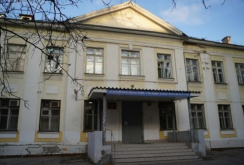 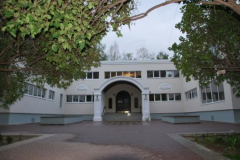 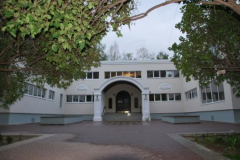 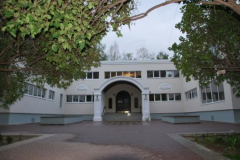 I.Раздел. Финансовые вложения в бизнес .Маркетинговые исследования.
1.Маркетинг в сфере образования.
Для того, чтобы открыть развивающий центр для детей нужно соотвестсвующие педагогическое образование. Педагогическое образование в Самаре можно получить в нескольких учреждениях.
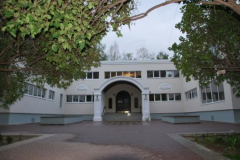 2.Маркетинг Местоположения.Для того, чтобы открыть детский развивающий центр,  я выбраю более перспективный район Самары, в котором меньше всего таких центров и не самая высокая плата за аренду.
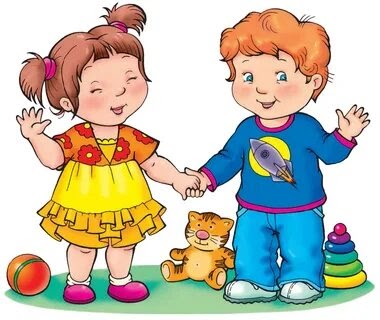 3.  Аренда помещения.Я рассмотрела 3 разных варианта аренды помещения для того, чтобы выбрать наиболее выгодное и гигиенически чистое помещение.
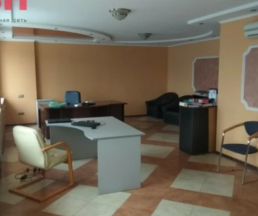 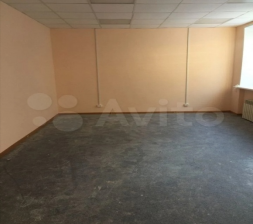 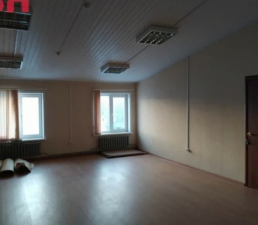 4. РиелторыДля юридического оформления договора аренды я подбираю себе риэлторскую фирму.
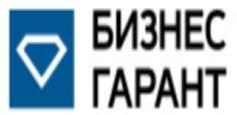 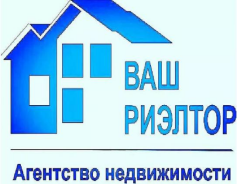 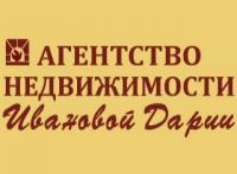 5. Правоустанавливающие документы.
По законам РФ свой бизнес можно открыть с 18 лет.
Перечень действий для получения правоустанавливающих документов:
1.Регистрация в администрации для получения свидетельства о регистрации с номером .
2.Регистрация в налоговой ( ИФНС ) и оплата гос. Пошлины.
3.Открытие расчётного счета в банке.
4.Изготовление печати.
5.Оформление медицинской книжки.
6.Регистрация в пенсионном фонде.
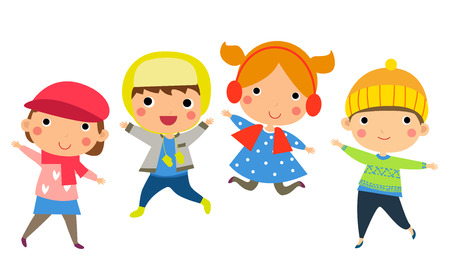 Мои расходы по оформлению правоустанавливающих документов:
Вывод: Стоимость оформления правоустанавливающих документов:  7052 рубля.
6.Затраты на оборудование (инструменты).             Оборудование для развивающего центра.Мебель.
Вывод: Сумма моих затрат на мебель составляет 50875руб.
Инструменты.
Вывод: Стоимость материалов по проекту составляет 15568 руб.
7.Реклама.Для распространения информации о моем развивающем центре среди родителей дошкольников , мне нужна реклама.Для распространения рекламы необходимо 1) Распечатать листовки с рекламой:
2) Распространить листовки детских садах,поликлиниках, парихмахерских.
3) Продвигать бизнес в социальных сетях:
Вывод:  Стоимость рекламы по проекту составляет 18600 руб.
8.Финансовые затраты на открытие бизнеса.
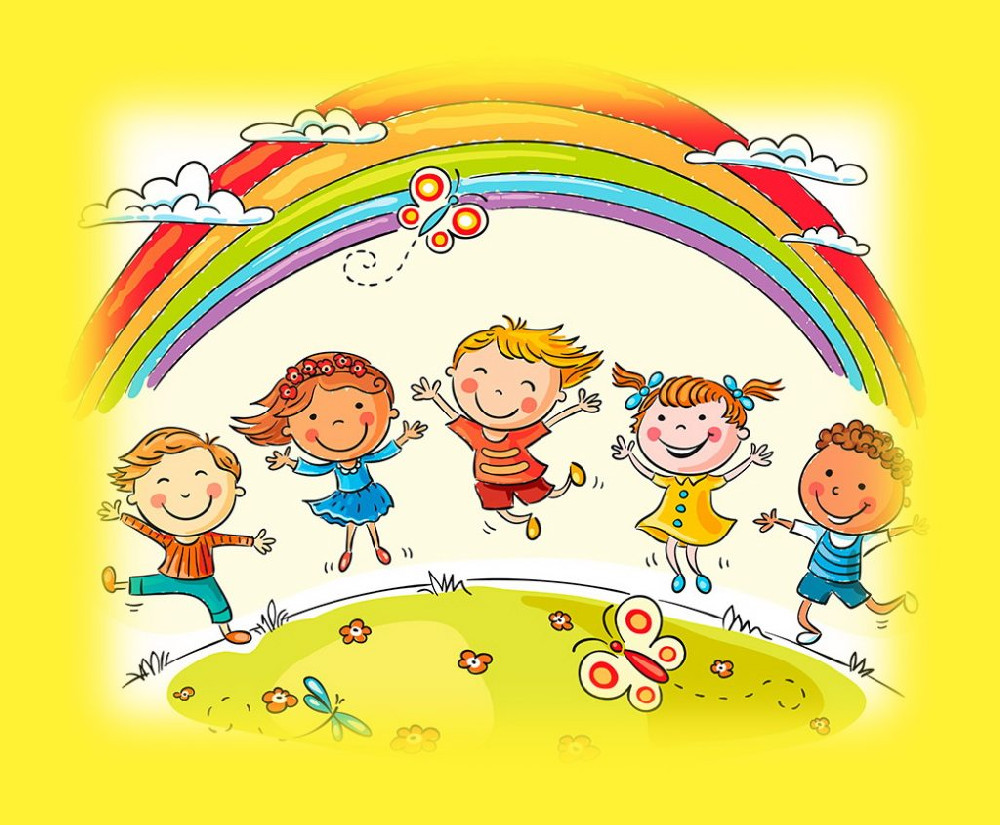 II.Организационный раздел .
1. Обзор.
1) Правовой статус фирмы : ИП;
2) Название: «Букварик»;
3) Слоган : «Радость детям , помощь взрослым»;
4) Количество сотрудников: 1+ Я;
5) Чем занимайтесь Вы? 
«Директор» поначалу буду заниматься всем, но у меня будет помощник«ца» .
6) График работы: 
Время: 1,5 часа - 1 занятие после 18.00
7) Описание услуг :
Ø Обучение для общего развития ребёнка ;
Ø Подготовка к школе ;
Ø Развитие музыкальных навыков ;
Ø Развитие художественных навыков ;
Ø Просмотр познавательных передач ;
Ø Динамичные игры ;
Ø Корректировка речи;
2.Цены образования.
Конкуренты
Услуги.
IV Производственный раздел.
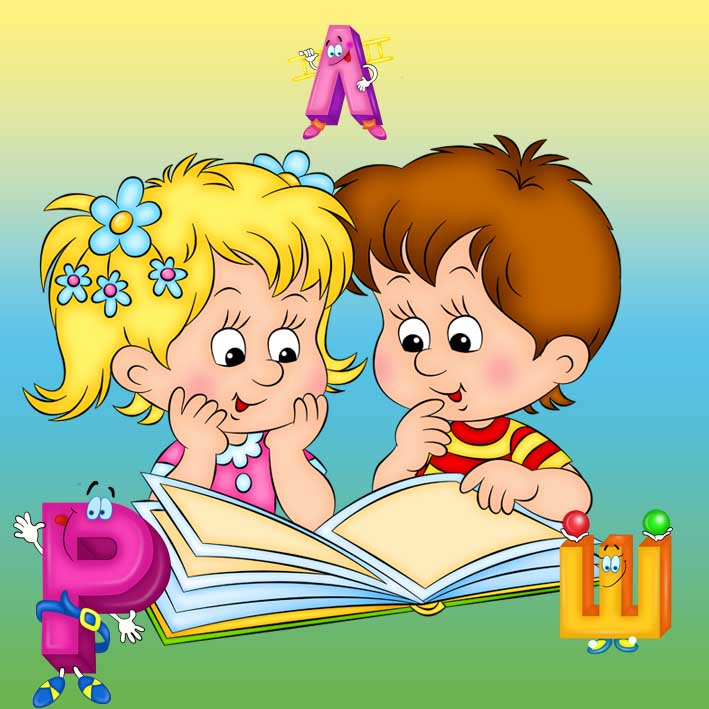 1 Доходы.
24 ребёнка: 12 млад. 2 занятия 520×2=1040×4=4160×12=49920руб.
                     12 стар.  в неделю 520×2=1040×4=4160×12=49920руб.
Вывод: за месяц мой доход составит 99840.
2 Расходы.
19280+30000+3000=52280р.
Вывод: за месяц мои расходы составят 52280р.
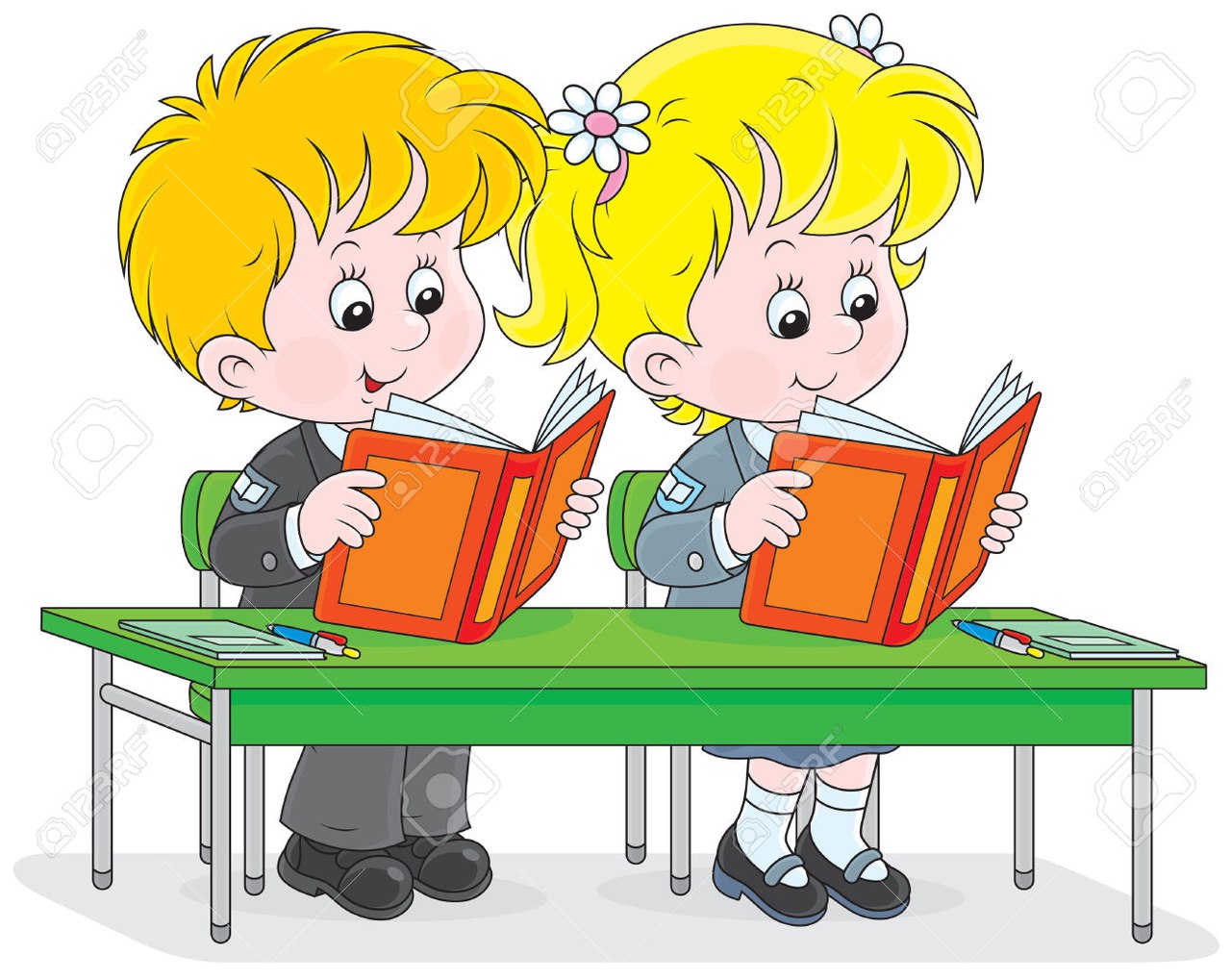 3 Налоги.
Доход×6%
99840×6%=5990р.
Вывод: за месяц мои налоги составят 5990 р.
ОЖИДАЕМЫЕ ФИНАНСОВЫЕ РЕЗУЛЬТАТЫ
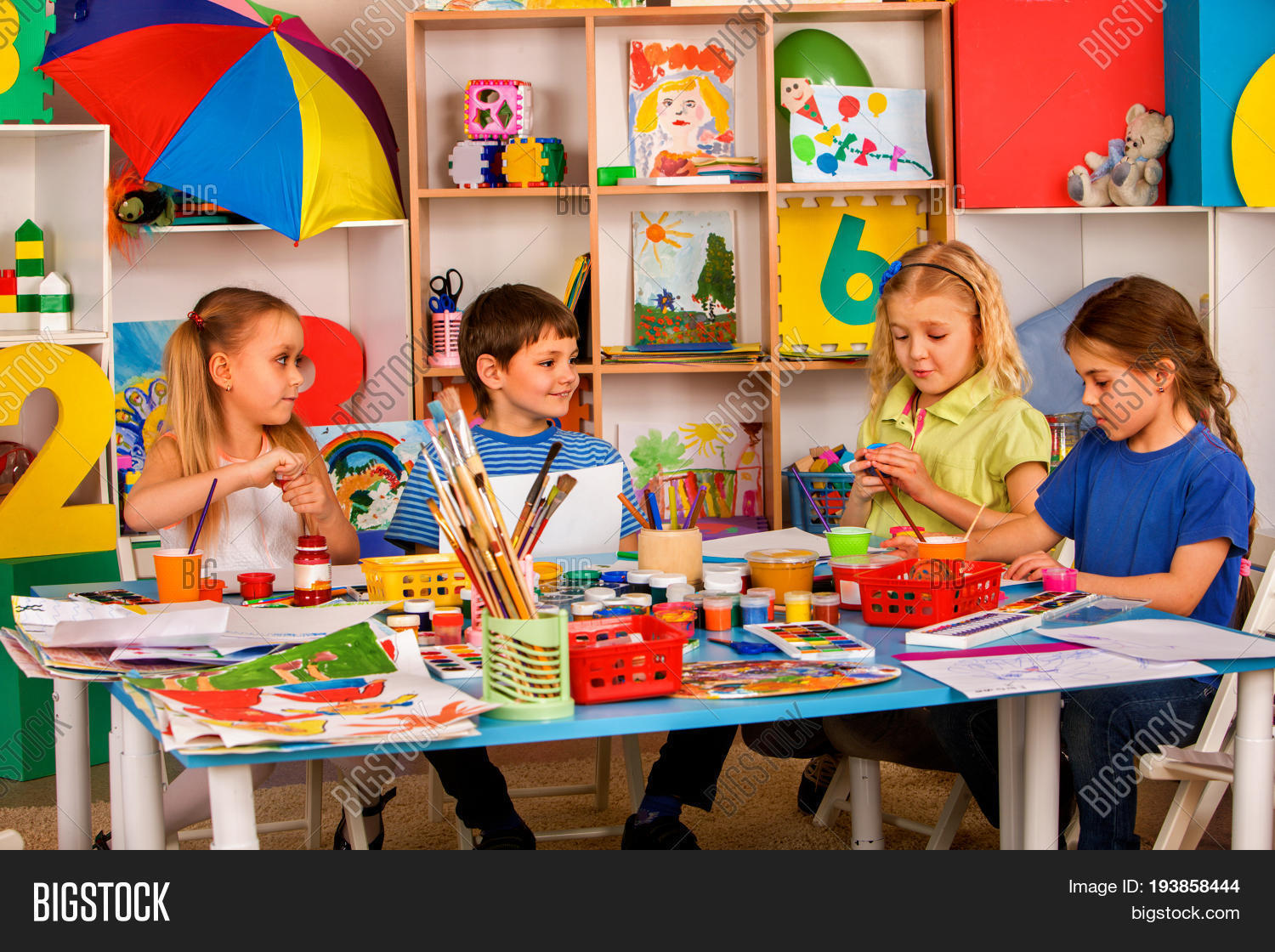 Окупаемость.


Капитальные вложения ÷ Прибыль= Количество месяцев
137655руб.÷22970р.≈ 5 месяцев
Вывод: Мой бизнес окупится в течении 5 месяцев.